CERTIFICADO DE	CONCLUSÃO
A	JB SERVIÇOS DE ASSESSORIA E CONSULTORIA EMPRESARIAL LTDA – ME, inscrita no CNPJ:
25.108.808/0001-18 e localizada na Rua Moncorvo Filho, 99 loja, Centro do Rio de Janeiro, certifica que:
XXXXXXXXXXXXXXXXXXXXX

inscrito no RG: XXXXXXXXXX, participou do CURSO DE FORMAÇÃO EM SEGURANÇA E SAÚDE NO  TRABALHO EM ESPAÇOS CONFINADOS TRABALHADOR AUTORIZADO E VIGIA, em conformidade com a NR-33, no dia XX e XX de XXXX de  XXXX, com carga horária total de 16 horas obtendo o grau de conclusão ao final do curso.
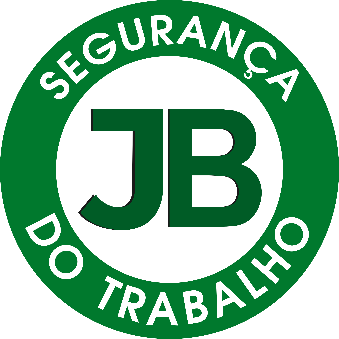 Rio de Janeiro, XX de XX de XXXX.
XXXXXXXXXXXX
( Responsável Técnico  /  Instrutor )
Téc. de Segurança do Trabalho /
 Téc. em Eletrotécnica  SRTE:CREA-RJ
XXXXXXXXXXXX
( Responsável Técnico  /  Instrutor )
Téc. de Segurança do Trabalho / Téc. em Eletrotécnica  SRTE: XXXXXX. CREA-RJ: XXXXXXXX
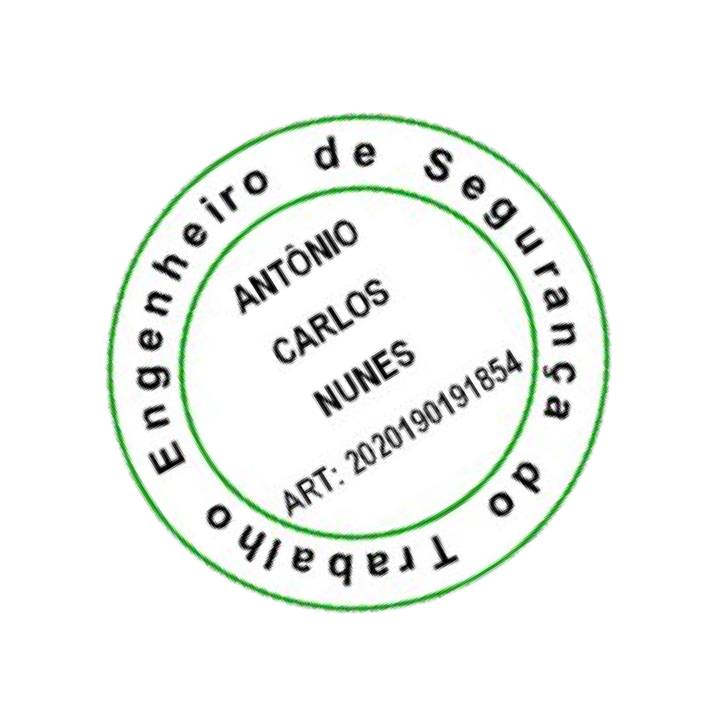 CURSO DE FORMAÇÃO EM NR-33 – SEGURANÇA E SAÚDE NO TRABALHO EM  ESPAÇOS CONFINADOS E VIGIA.
Carga  horária total: 16 horas. Data da Expedição:  xx/xx/xxxx. Validade: xx/xx/xxxx.

Conteúdo Programático do Curso:
Definições;
Identificação dos espaços confinados;
Legislação de segurança e saúde no trabalho;
Reconhecimento, avaliação e controle de risco;
Riscos em espaços confinados;
Tipos de Nós Utilizados em Espaços Confinados;
Sistema 4/1 com polias e Cordas;
Utilização do Tripé;
Funcionamento dos equipamentos utilizados;
Noções de resgate em espaços confinados e primeiros socorros.
Procedimento para utilização da permissão de entrada de trabalho.
JB SERVIÇOS DE ASSESSORIA E CONSULTORIA EMPRESARIAL LTDA – ME. CNPJ: 25.108.808/0001-18.
ENDEREÇO: RUA MONCORVO FILHO, 99 LOJA - CENTRO DO RIO DE JANEIRO – RJ.
TELEFONE: (21) 3933-1161. E-MAIL: jbengenhariadeseguranca@gmail.com. SITE: www.jbsegurancadotrabalho.com.br
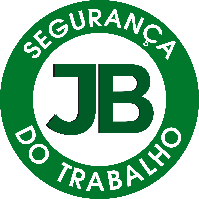